PHÒNG GIÁO DỤC VÀ ĐÀO TẠO QUẬN LONG BIÊN
TRƯỜNG MẦN NON HOA SỮA
LĨNH VỰC:   PHÁT TRIỂN NGÔN NGỮ
HOẠT ĐỘNG: LÀM QUEN VĂN HỌC
Tên đề tài:Truyện bông hoa cúc trắng
Lứa tuổi: 3-4 tuổi 
Thời gian: 20-25 phút
Người thực hiện: Nguyễn Thị Nụ
Năm hoc: 2024-2025
Cô kể lần 1
Các con vừa được nghe cô kể câu truyện gì
Trong truyện có nhân vật nào
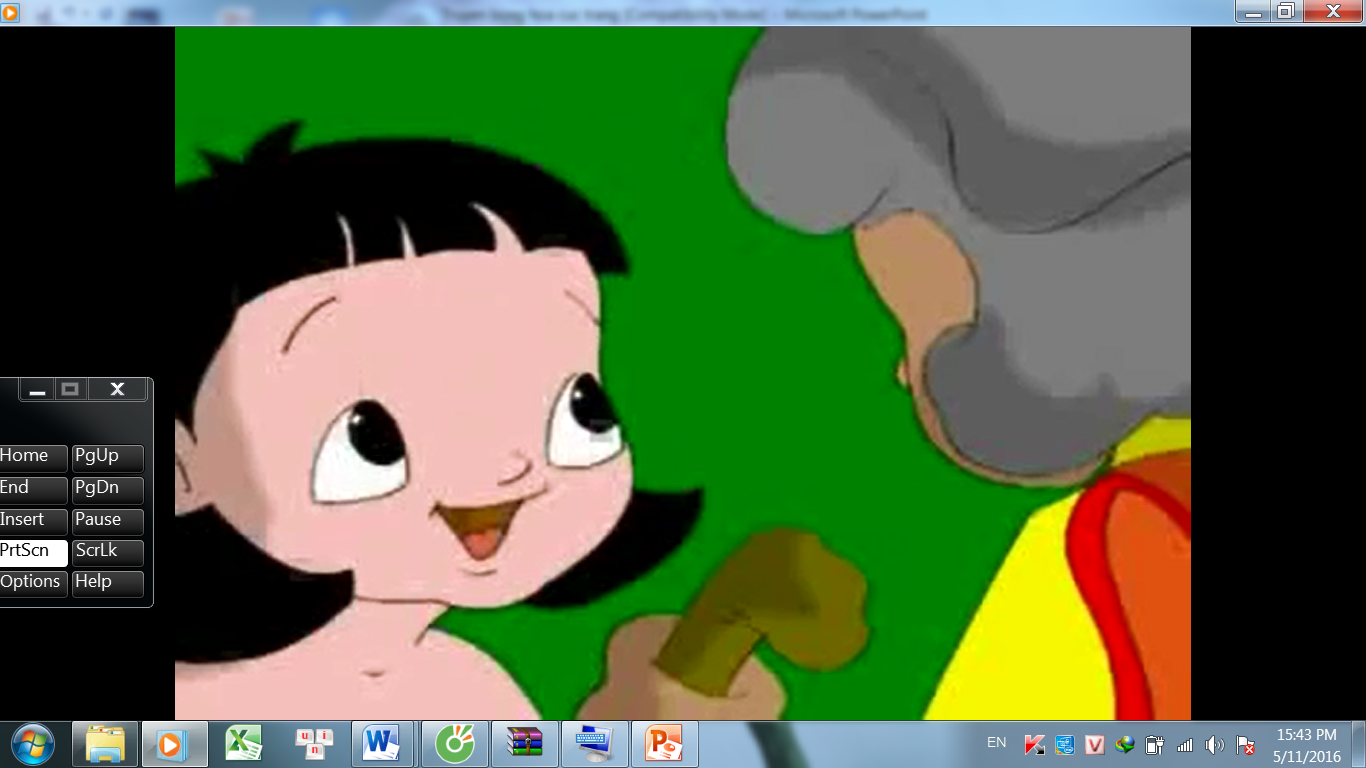 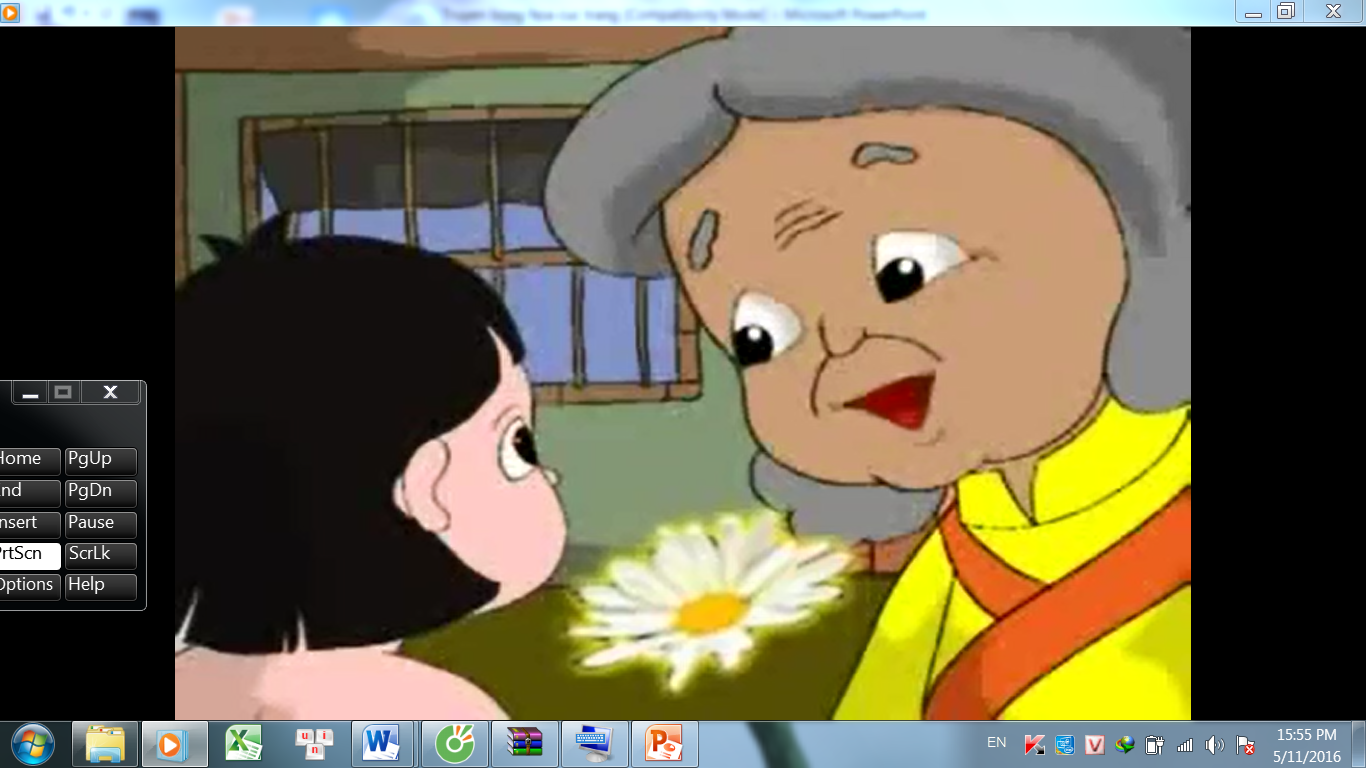 Vì sao mà mẹ cô bé bị ốm
Để mẹ sống lâu hơn cô bé đã làm gì
Điều kỳ diệu gì đã sảy ra
Xin chào tạm biệt các con